Supervision Monitoring des équipements
Formation Citybox Sonorisation

Interpréter les indicateurs de bon fonctionnement
Formation à la solution Citybox
mardi 1er septembre 2015
1
Pré-requis
Modules nécessaires

PRESENTATION DU SERVICE SONORISATION


Matériel nécessaire au formé

Ordinateur avec accès internet


Infos nécessaires
Compte VPN
Plan d’adressage des équipements de sonorisation
Formation à la Solution Citybox
mardi 1er septembre 2015
2
Monitoring des équipements - HP
Player 
Status 
IDLE : aucun flux audio n’est reçu 
BUFFERING : remplissage du buffer d’entrée par la source 
PLAYING : flux audio reçu et diffusé 
PRIORITY : un flux prioritaire est reçu sur le port prioritaire. 
STAND-BY : le module est en stand-by : 

Source : affiche l’URL en cours de streaming 
Channel : affiche le canal en cours 
Shuffle (lecture aléatoire des morceaux pour les playlists) : affiche l’état ON/OFF 
Repeat (répétition d’un morceau d’une playlist) : affiche l’état ON/OFF
Audio Output 
Bitrate : débit du flux entrant en kilobits/s 
Buffer : image de l’utilisation du buffer interne 
Volume : valeur courante du volume en % 
Peak Left/Right : valeurs peak du signal audio en sortie
Stream : adresse URL du flux en cours 
Title : titre du morceau en cours (pour les stations de radio Internet)
Formation à l’installation de la Solution Citybox
01/09/2015
3
[Speaker Notes: Player 
	Status 
IDLE : aucun flux audio n’est reçu 
BUFFERING : remplissage du buffer d’entrée par la source 
PLAYING : flux audio reçu et diffusé 
PRIORITY : un flux prioritaire est reçu sur le port prioritaire. 
STAND-BY : le module est en stand-by : 

	Source : affiche l’URL en cours de streaming 
	Channel : affiche le canal en cours 
	Shuffle (lecture aléatoire des morceaux pour les playlists) : affiche l’état ON/OFF 
	Repeat (répétition d’un morceau d’une playlist) : affiche l’état ON/OFF 

Stream : adresse URL du flux en cours 
Title : titre du morceau en cours (pour les stations de radio Internet) 

Audio Output 
	Bitrate : débit du flux entrant en kilobits/s 
	Buffer : image de l’utilisation du buffer interne 
	Volume : valeur courante du volume en % 
	Peak Left/Right : valeurs peak du signal audio en sortie]
Monitoring des équipements - HP
Streaming Status
RTP lost frames : trames perdus pendant le décodage (aucun paquet ne doivent être perdu pour une qualité de son irréprochable, quelques paquets perdus (<10paquets/min) ne sont pas perçus par l’oreille et au-delà (>20 paquets/min) le son devient haché. 

RTP dup frames : trames décodées en double lorsque le décodeur est plus rapide que l’encodeur

RTP drop frames : trames non décodées lorsque le décodeur est plus lent que l’encodeur

Soft error : s’incrémente lorsque le buffer est vide. Ce paramètre montre que le buffer est sous dimensionné. Il remet les compteurs RTP à 0. Ce paramètre est très important pour évaluer le bon fonctionnement du haut-parleur.

Reconnects : compte les connexions entre le décodeur et l’encodeur. Les déconnexions sont dues à une déconnexion physique Ethernet (de ou plusieurs paires) de l’un ou de l’autre. Le compteur se remet à 0 lors d’une déconnexion électrique du décodeur ou d’un changement de configuration.
Formation à l’installation de la Solution Citybox
01/09/2015
4
[Speaker Notes: RTP lost frames : trames perdus pendant le décodage RTP (aucun paquet ne doivent être perdu pour une qualité de son irréprochable, quelques paquets perdus (<10paquets/min) ne sont pas perçus par l’oreille et au-delà (>20 paquets/min) le son devient haché. 
RTP dup frames : trames décodées en double lorsque le décodeur est plus rapide que l’encodeur
RTP drop frames : trames non décodées lorsque le décodeur est plus lent que l’encodeur
Reconnects : compte les connexions entre le décodeur et l’encodeur. Les déconnexions sont dues à une déconnexion physique Ethernet (de ou plusieurs paires) de l’un ou de l’autre.
Le compteur se remet à 0 lors d’une déconnexion électrique du décodeur ou d’un changement de configuration.
Soft error : s’incrémente lorsque le buffer est vide. Ce paramètre montre que le buffer est sous dimensionné. Il remet les compteurs RTP à 0. Ce paramètre est très important pour évaluer le bon fonctionnement du haut-parleur.]
Formation à l’installation de la Solution Citybox
01/09/2015
5
Monitoring des équipements - Encodeur
Peak Left et Peak Right fluctue
Eviter les saturations
Listen Online
Active connections
Formation à l’installation de la Solution Citybox
01/09/2015
6
Monitoring des équipements - Relai
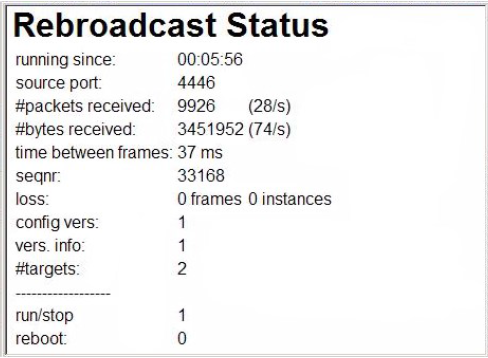 Formation à l’installation de la Solution Citybox
01/09/2015
7
Formation à l’installation de la Solution Citybox
01/09/2015
8